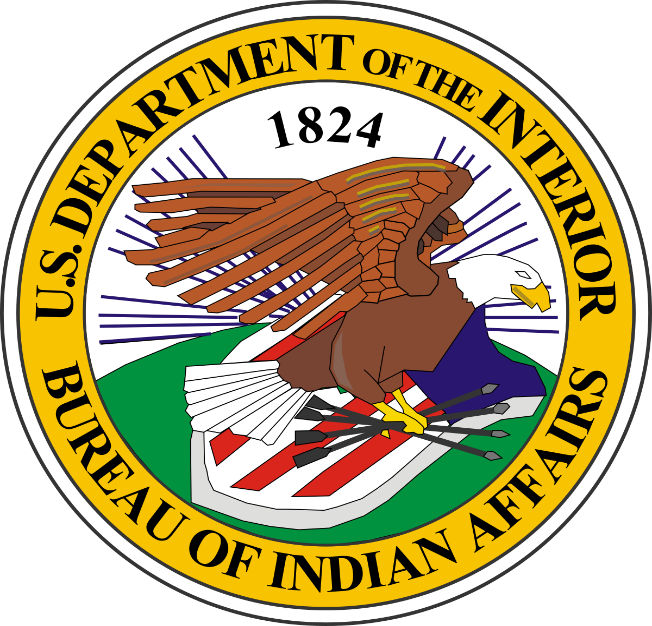 Proposed Pre-Acquisition Environmental Site Assessment Process
Bureau of Indian Affairs
Office of Trust Services
Division of Environmental Services and Cultural Resources Management
Purpose of Today’s Consultation
Indian Affairs is seeking Tribal input on draft procedures outlining the Pre-Acquisition Environmental Site Assessment process used for fee-to-trust and real property acquisitions.  

This process is currently captured in Departmental Manual 602 Chapter 2.
602 DM 2 - Scope
This chapter prescribes Departmental policy, responsibilities, and requirements for offices and bureaus to evaluate environmental risk prior to acquiring an interest in real property, including the potential to expose the Department of the Interior to fiscal or legal liabilities and costs of remediation related to the release or threatened release of hazardous substances, oil, or petroleum products, and other environmental or environmentally driven impacts on the conditions of the property to be acquired by the office/bureau.
Relevancy of 602 DM 2 to Fee-to-Trust
25 CFR 151.8 – What documentation is included in a trust acquisition package?

(a)(5) - The applicant must submit information that allows the Secretary to comply with the National Environmental Policy Act (NEPA) and 602 DM 2, Land Acquisitions: Hazardous Substances Determinations pursuant to § 151.15; and ….

	(ii) An acquisition package is not complete until a pre-acquisition Phase I environmental site assessment, and if necessary, a Phase II environmental site assessment completed pursuant to 602 DM 2 is determined to be sufficient by the Secretary.
Proposed Indian Affairs Procedures
The proposed IAM:

Establishes the Indian Affairs (IA) policy, responsibilities, and requirements for programs and offices under the authority of the Assistant Secretary – Indian Affairs (AS-IA) to evaluate environmental risk prior to acquiring interests in real property or other administrative land transfers to Indian Affairs jurisdiction.

Establishes IA policy regarding the use of Phase I  Environmental Site Assessments and the Limited Environmental Due Diligence: Transaction Screen Process that Regions may use to identify the presence or potential presence of contaminants.
Proposed Changes and Benefits
Procedures would be specifically designed for BIA in dedicated Indian Affairs Manual.
Placing lands in trust is unique and very different that acquiring federal public lands.
BIA acquires significantly more lands than any other DOI bureau.
In the majority of cases, BIA acquires lands in trust that are on-reservation and/or that are already owned by a Tribe.
Proposed Changes and Benefits
Decision makers would be able to rely on results of Phase 1 ESAs for up to 30 months for certain property types that pose a significantly reduced risk of contamination:

IA Office may use the conclusions of a Phase I ESA that has not been updated within 180-days for decision-making purposes for 30 months when:
The property is composed of native prairie, agricultural land, or undisturbed ground with no structures or commercial business operations…

IA Office may use the conclusions of a Phase I ESA that has not been updated within 180-days for decision-making purposes for 18 months when:
The property is rural in nature and contains no structures or non- commercial operations such as home sites, residential subdivisions, residential storage buildings…
Proposed Changes and Benefits
Decision makers would be able to rely on results of Limited Environmental Due Diligence/Transaction Screen Process in accordance with ASTM E1528 for certain property types.
The Regional Director may determine, upon recommendation of the Environmental Professional, to use a Limited Environmental Due Diligence/Transaction Screen Process (LEDD/TSP) in accordance with the most recent version of ASTM standard E1528.
Proposed Changes and Benefits
Environmental Issues of Concern/ASTM E1527 Non-scope environmental issues would not be considered in BIA’s contaminant review process.

Non-scope environmental issues fall outside of the scope of releases of hazardous substances, oil, or petroleum products addressed by the Comprehensive Environmental Response, Compensation, and Liability Act (CERCLA)  or the Oil Pollution Act (OPA).
Proposed Changes and Benefits
Contaminant review process for mandatory fee-to-trust would be documented in the IAM. 

Under mandatory acquisition statutes, the Secretary has no discretion to refuse to acquire land regardless of the findings of any environmental analysis.

To understand whether any environmental hazards might be present, the IA Office must conduct a site investigation.
Proposed Changes and Benefits
BIA would be able to develop an Environmental Professional certification program for the organization.

IA may develop its own certification program for Environmental Professionals. 

At a minimum, the IA Office must determine what constitutes “relevant experience” in accordance with 40 C.F.R. § 312.10(b) and 33 C.F.R. § 137.25 and determine whether their personnel are Environmental Professionals. 

This may include using an IA training program to facilitate meeting these requirements or relevant courses provided by other agencies or bureaus/offices.
Framing Questions
As a starting point for discussions, BIA poses the following questions:   ​

Do you have any concerns with the proposed process?

Are there applicable situations that are not covered by the proposed process?
​
Questions?
Please provide written comments to consultation@bia.gov 
by 11:59 on December 12, 2024​